Photomicrographs of Plant foods  

	Pineapple
Permission to reproduce original photomicrographs used to make this  collection may be obtained from 
  
 Dr. David O. Norris at
   david.norris@colorado.edu
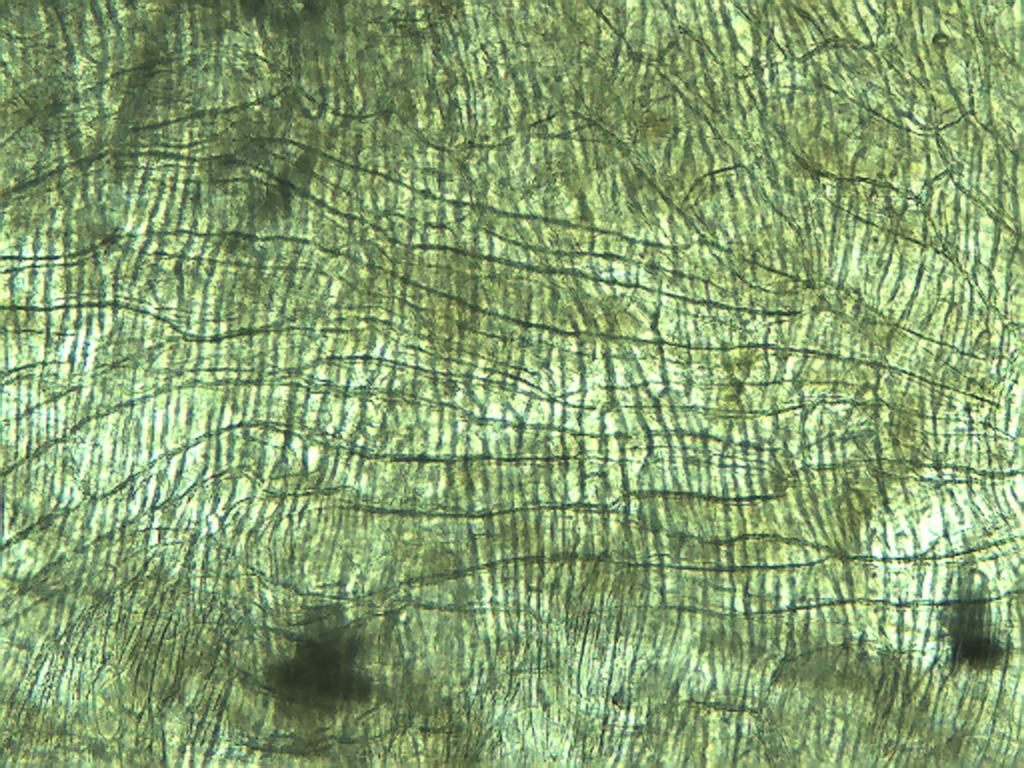 [Speaker Notes: 388. Ananas comosis  (L.) Merr.   Pineapple.  Large elongate cells running across with small elongate cells at right angles to the large cells, 10X.]
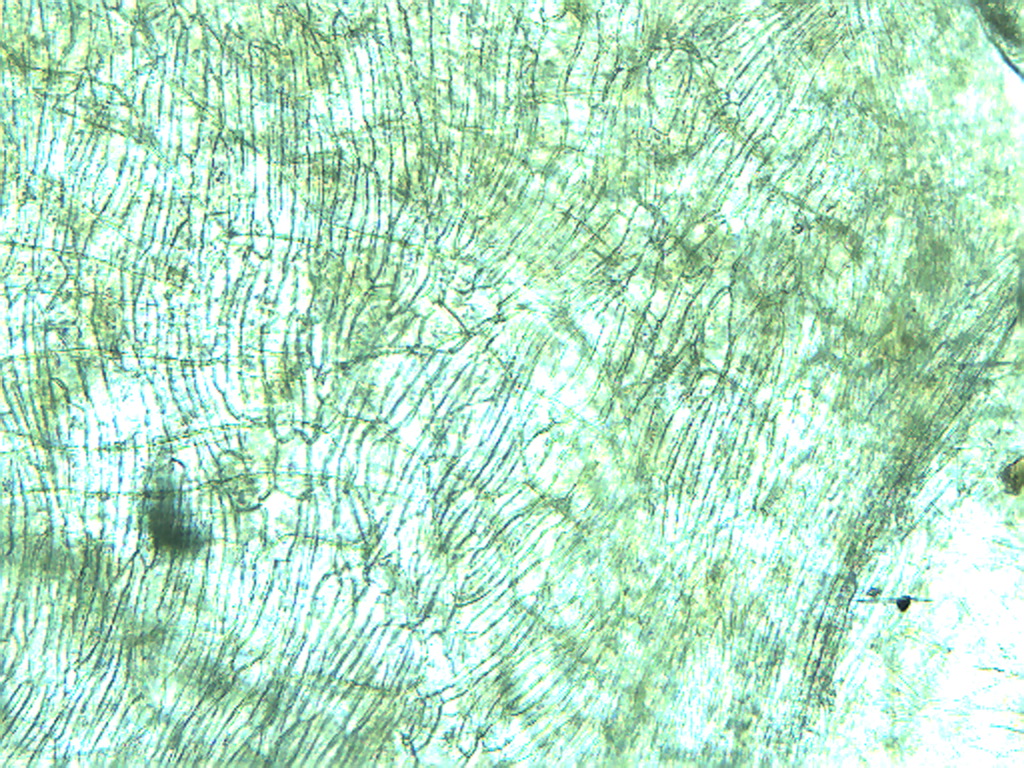 [Speaker Notes: 389. Pineapple.  Smaller elongate cells, 10X]
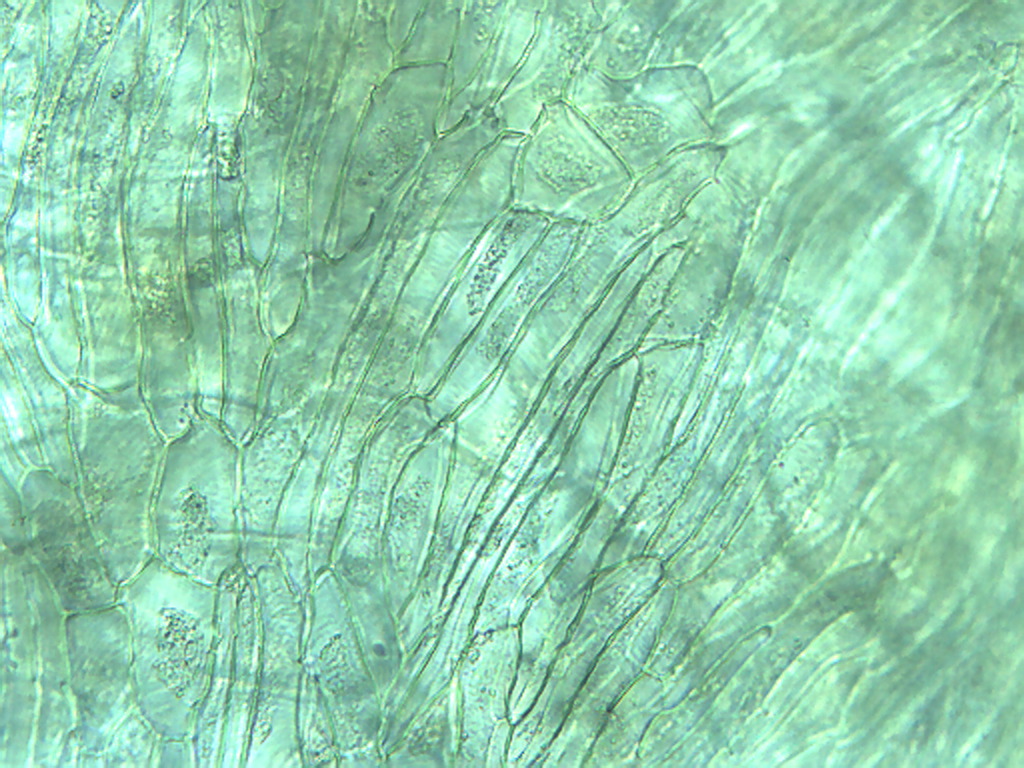 [Speaker Notes: 390. Pineapple.  Smaller elongate cells plus some more cuboidal cells (arrows) mixed in, 25X.]
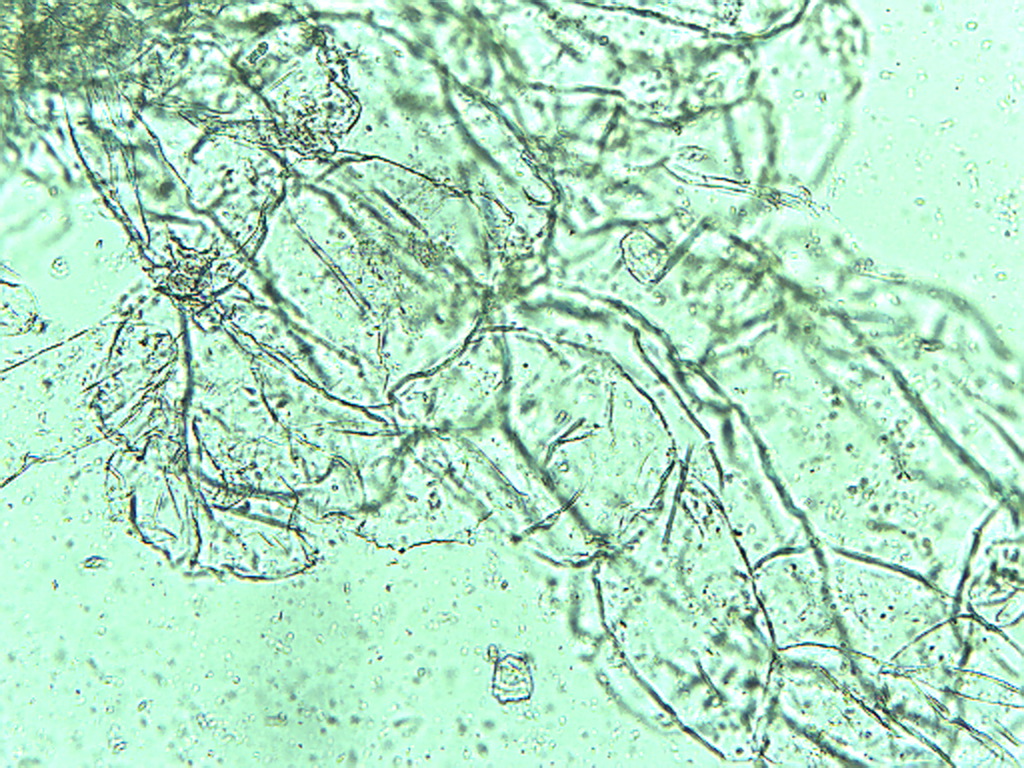 [Speaker Notes: 391. Pineapple.  Large parenchymal cells in pulp, 10X.]
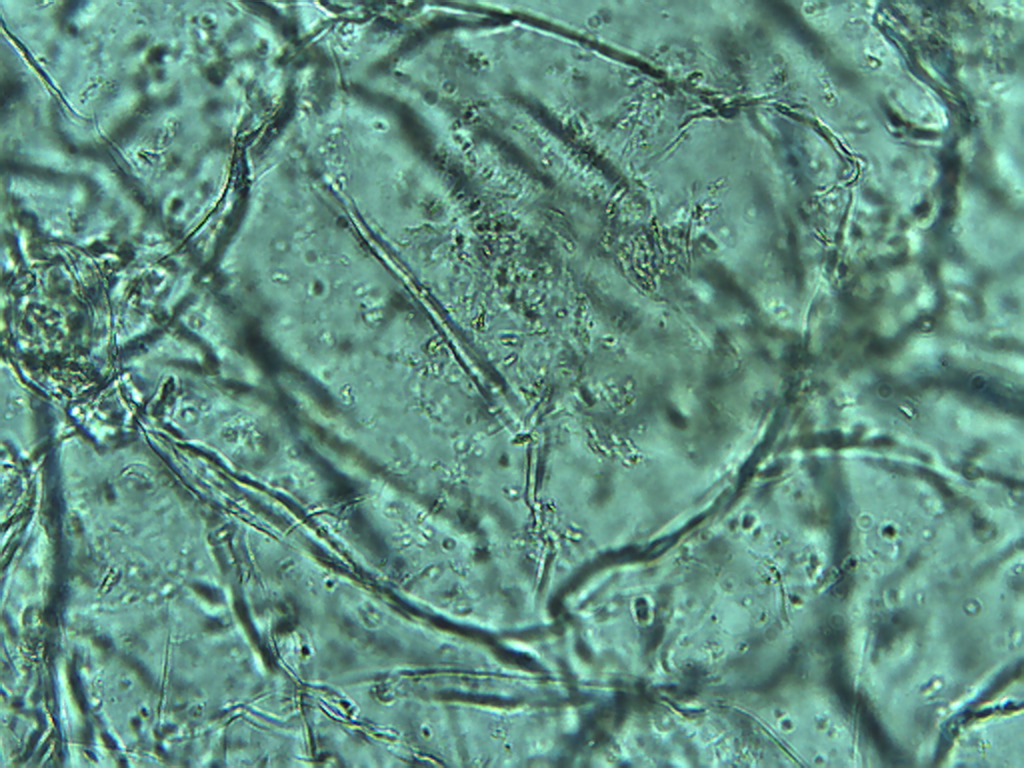 [Speaker Notes: 392. Pineapple.  Large parenchymal cell in pulp, 25X.]
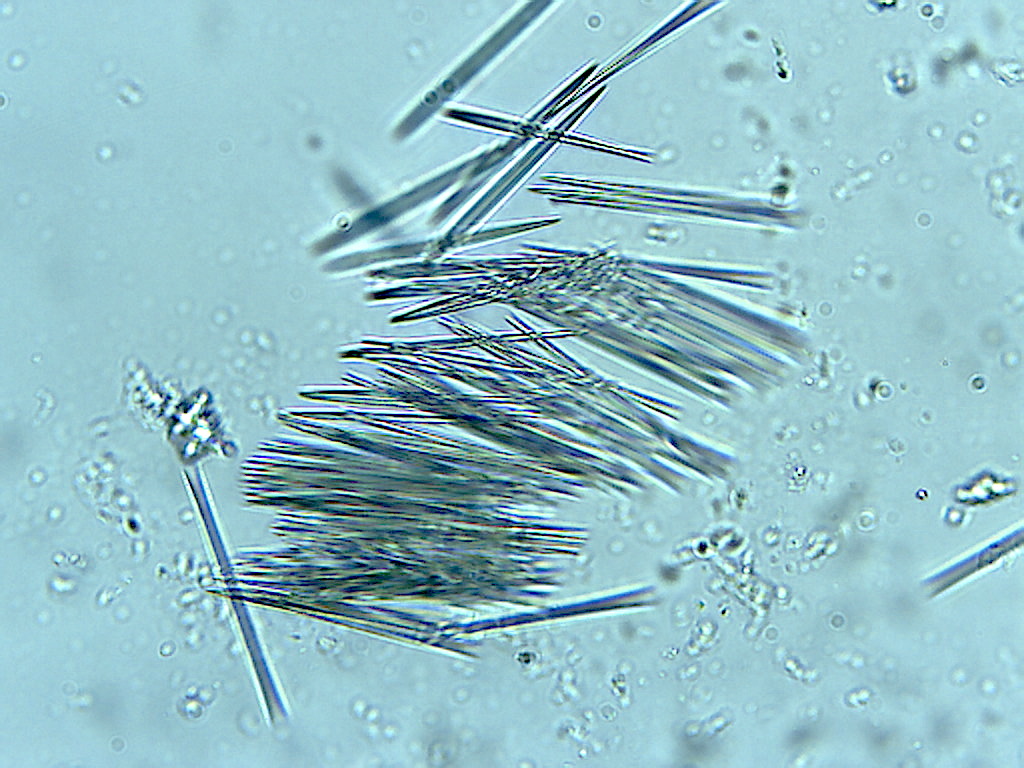 [Speaker Notes: 393. Pineapple.  Raphides, 25X.  Compare with asparagus and kiwi raphides, 40X.]
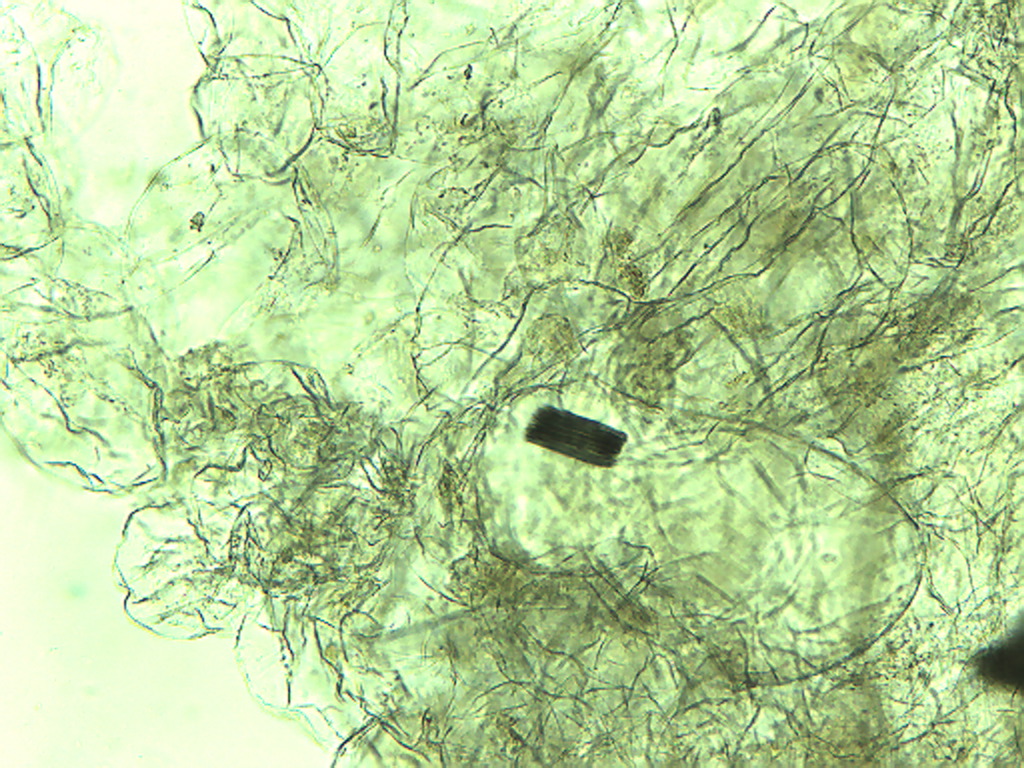 [Speaker Notes: 394. Pineapple.  Bundle of raphides in large parenchymal cell, 10X.]
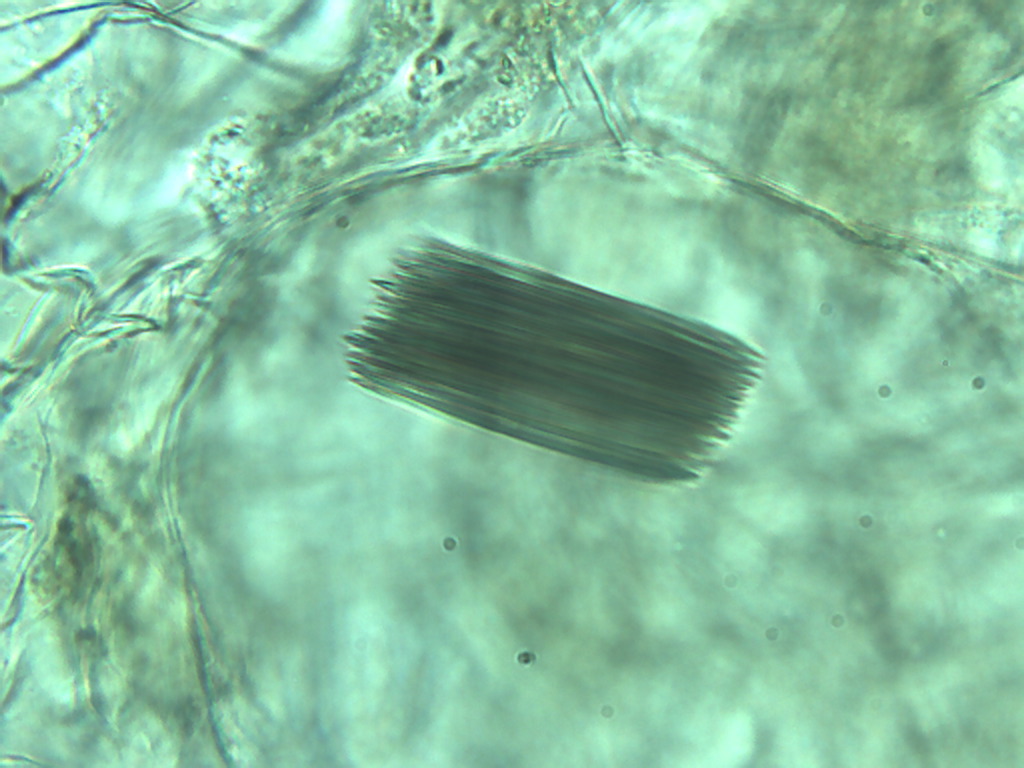 [Speaker Notes: 395. Pineapple.  Raphide bundle in large parenchymal cell, 40X.]